L’incontro… un’esperienza che salva
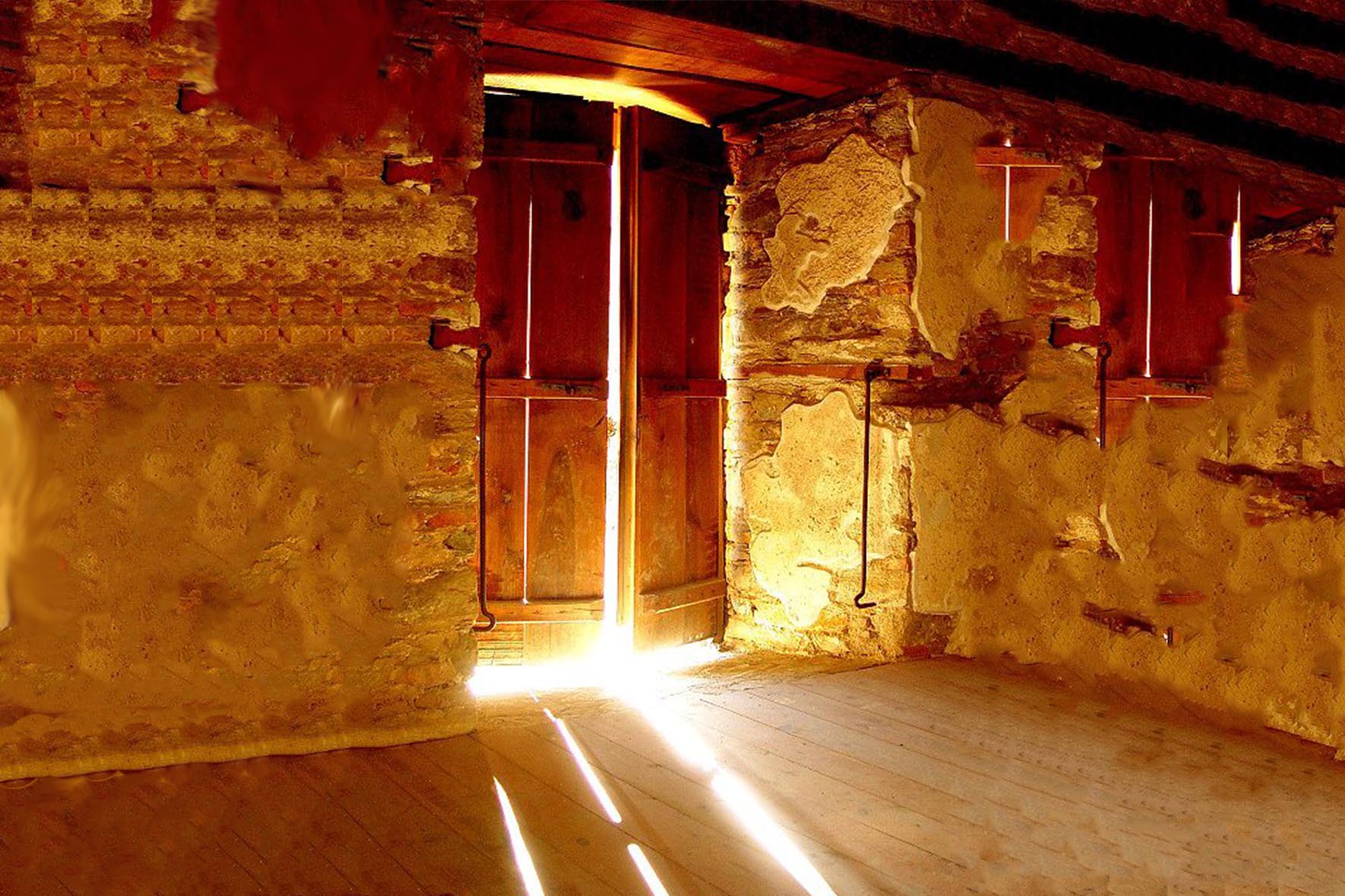 «Non possiedo né argento né oro, ma quello che ho te lo do:
nel nome di Gesù Cristo, il Nazareno, alzati e cammina!».

At 3, 6
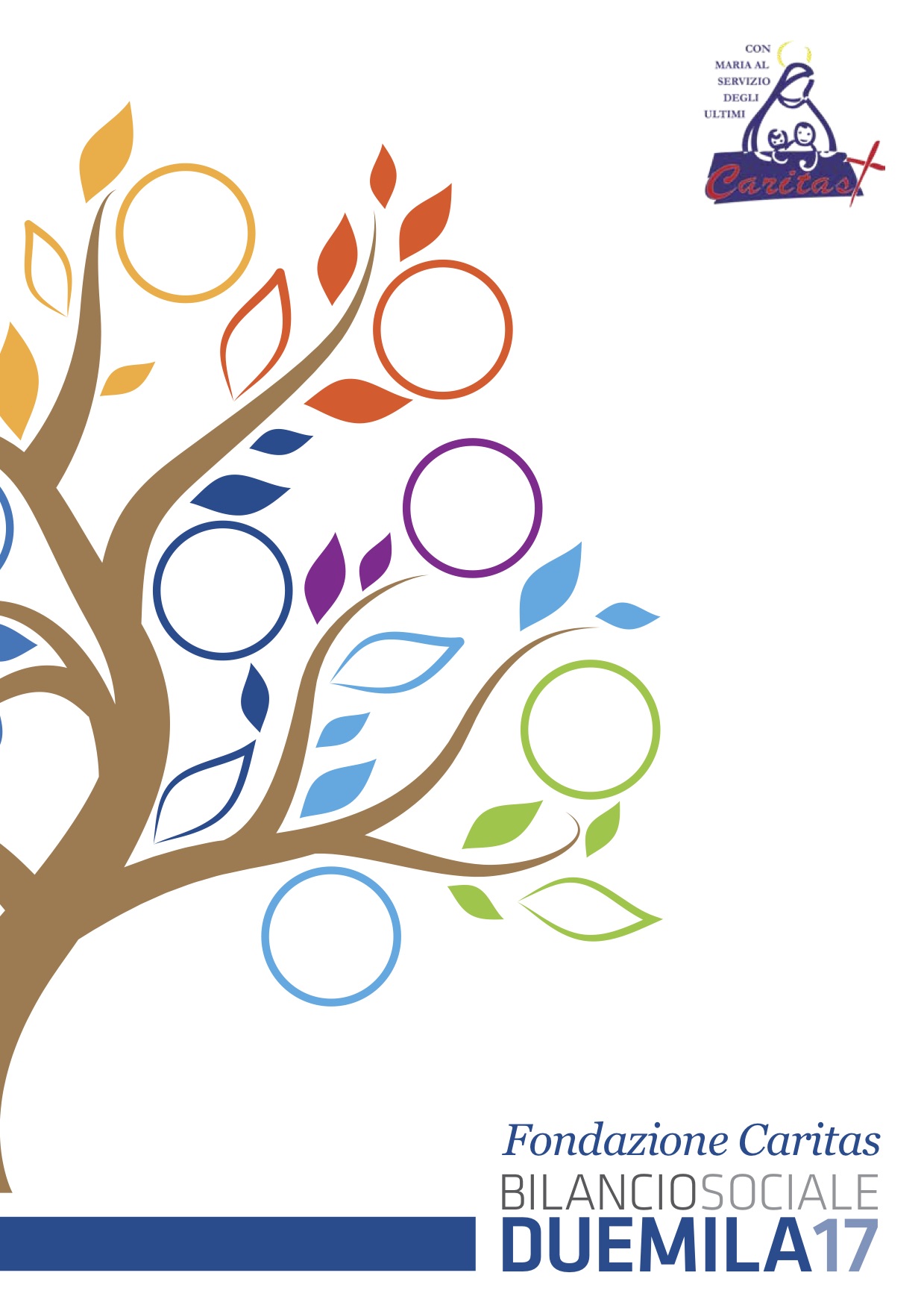 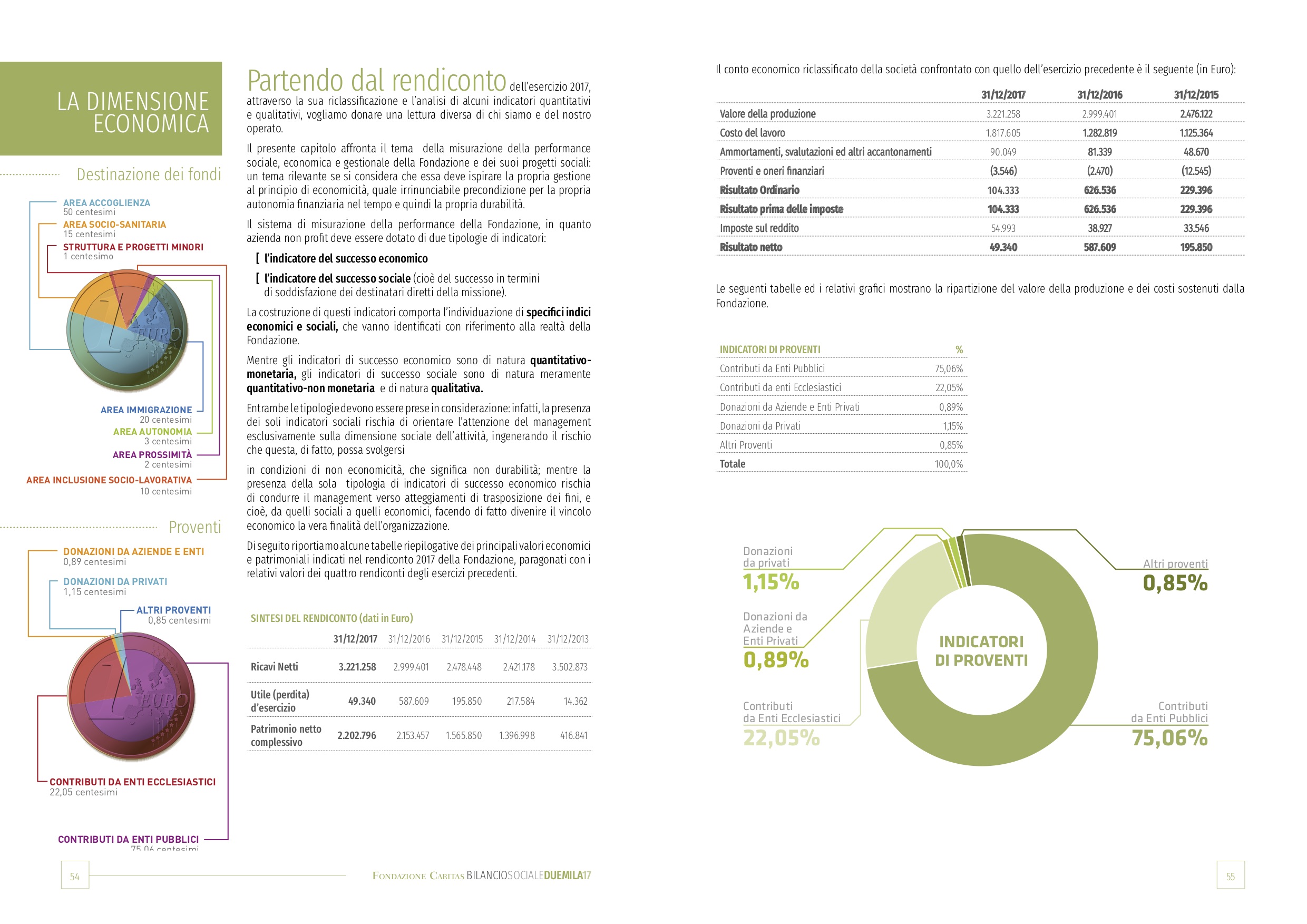 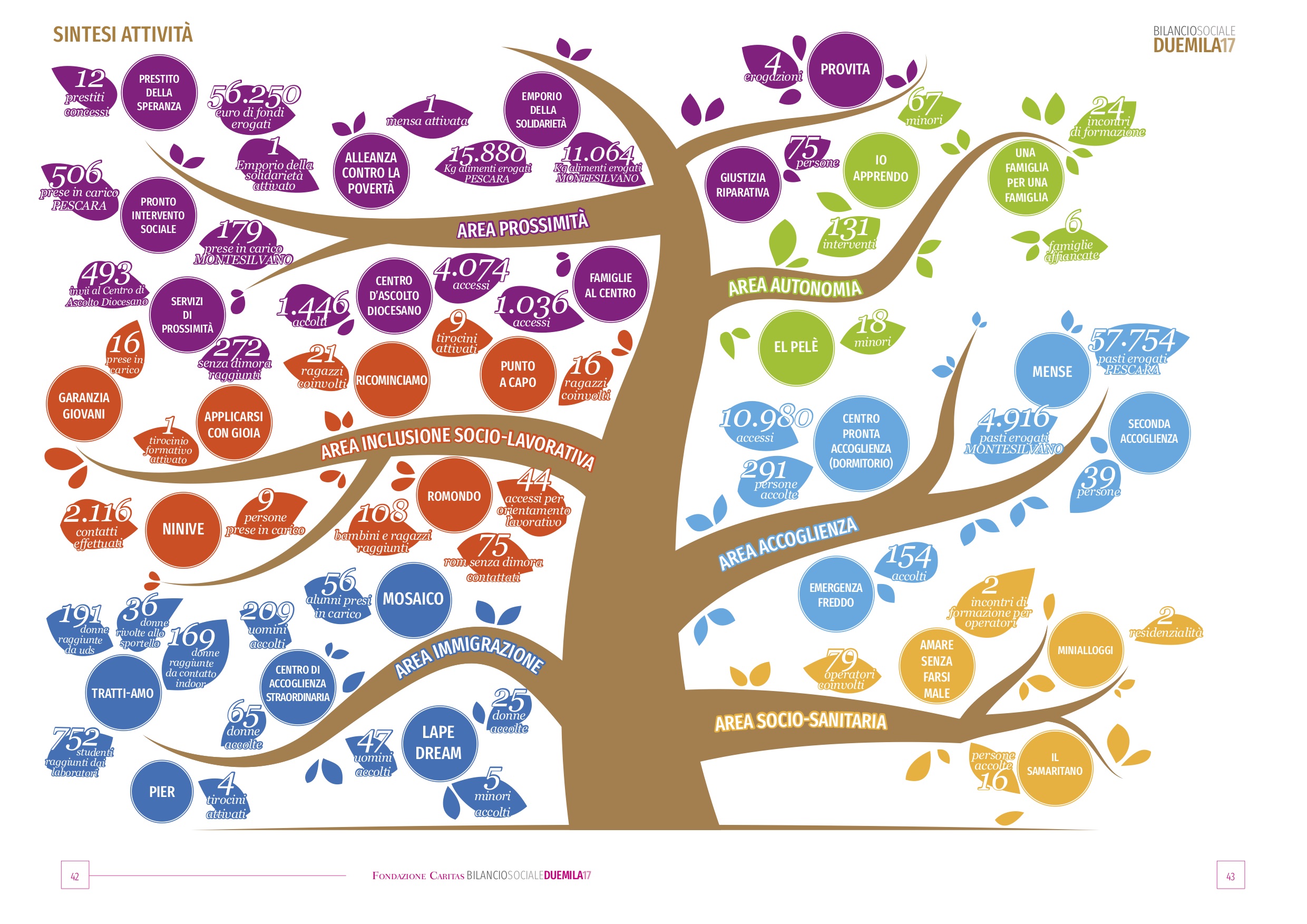 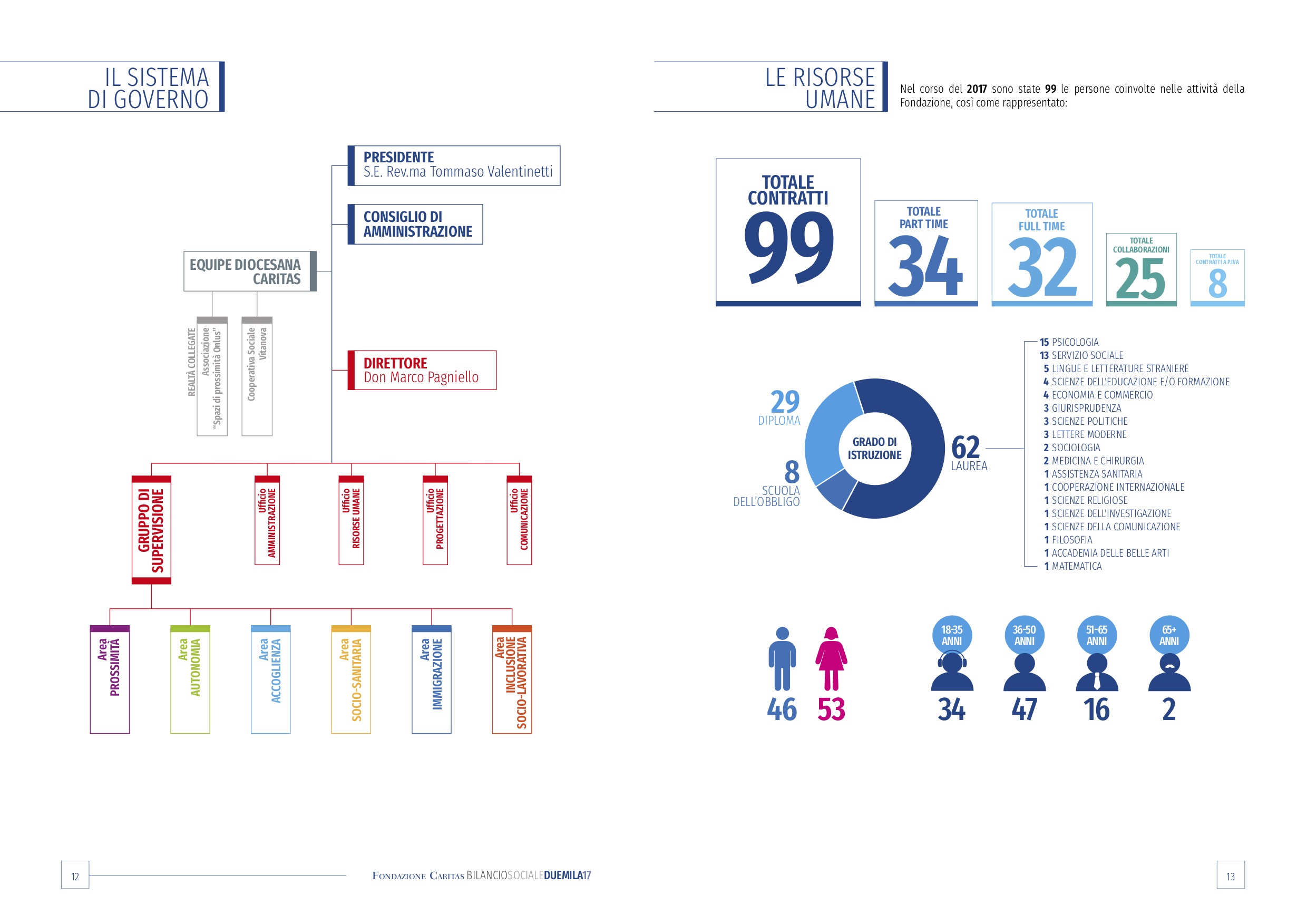 SPAZI DI PROSSIMITA’
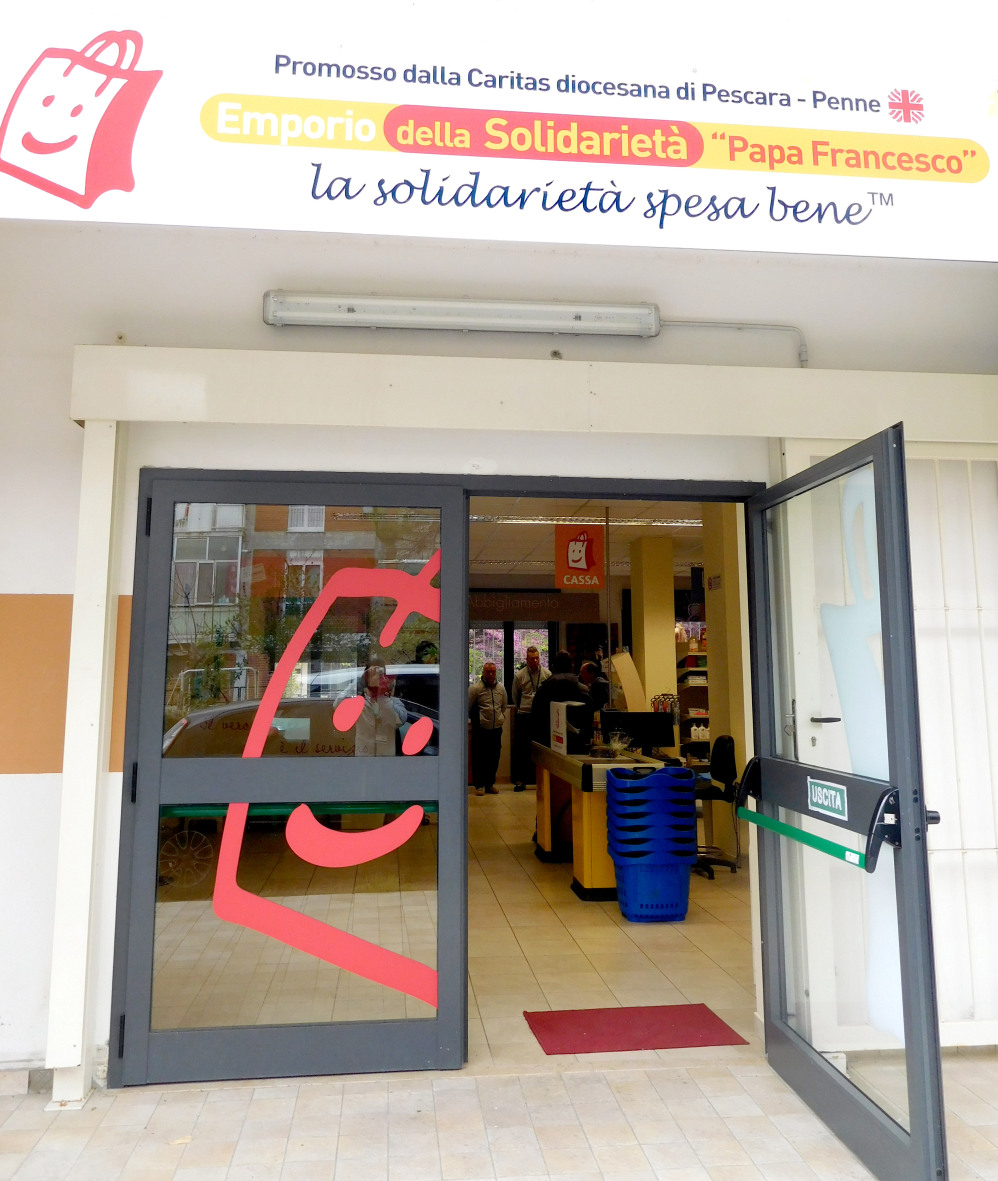 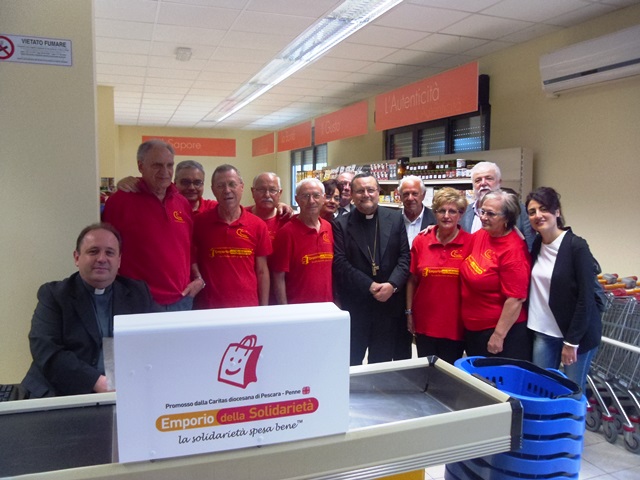 INTELLIGENZA EMOTIVA
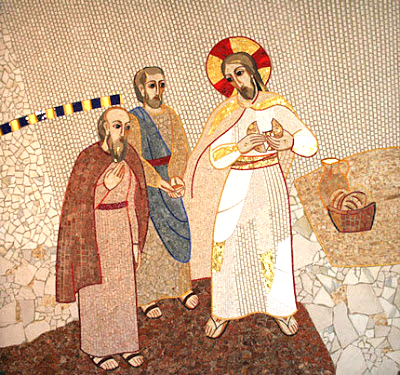 Stare CON l’altro apre una strada tra pensieri ed emozioni che ci abitano, direzionandole verso «luoghi» vantaggiosi ed orizzonti aperti che allargano la conoscenza ed entrano in quell’Oltre in cui ogni uomo può di più di ciò che sa’…

E’ l’intelligenza emotiva che legge dentro, legge aldilà e getta il prossimo passo in avanti.
PRESENZA
TEMPO
Essere veramente con l’altro in un tempo dedicato.Non c’è relazione empatica senza un investimento di tempo!
ASCOLTO
CONOSCENZA
L’ascolto di se e dell’altro, oltre le aspettative ed i bisognI.Nessuno è al mondo per colmare aspettative altrui!
CORAGGIO DELLA RELAZIONE
FEDE E FIDUCIA
Il coraggio di credere nell’altro, OLTRE Ciò CHE VEDO DI LUI. Ognuno è depositario di qualcosa di Grande!
NON FARE COSE NUOVE 
FARE NUOVE TUTTE LE COSE
4Quando ebbe finito di parlare, Gesù disse a Simone: «Prendi il largo e gettate le vostre reti per la pesca». 5Simone rispose: «Maestro, abbiamo faticato tutta la notte e non abbiamo preso nulla; ma sulla tua parola getterò le reti». 6Fecero così e presero una quantità enorme di pesci e le loro reti quasi si rompevano.

…Gesù disse a Simone: «Non temere;d'ora in poi sarai pescatore di uomini».

Lc 5, 4-6.10b
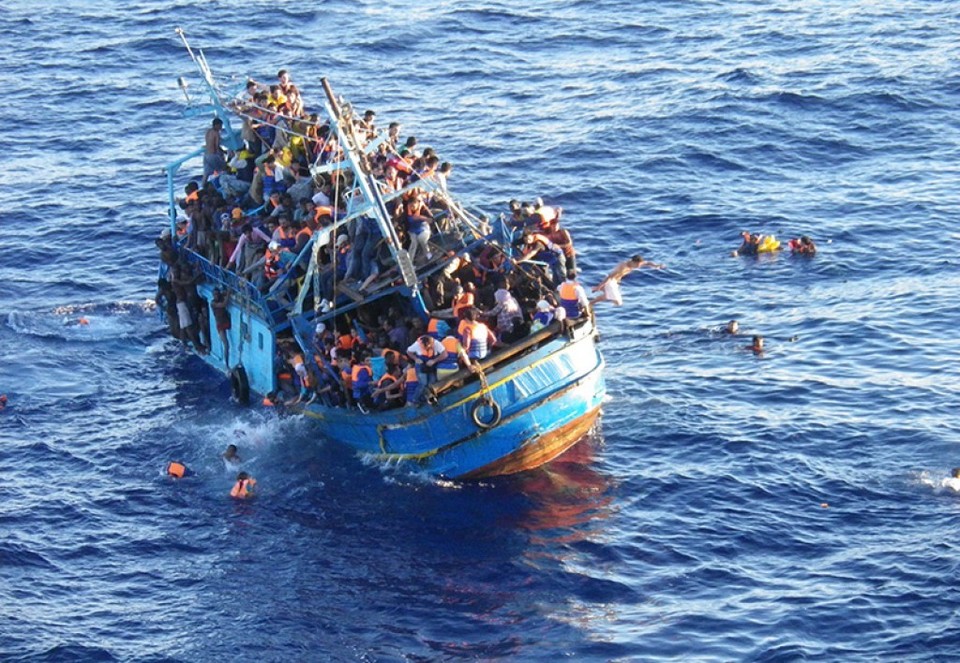 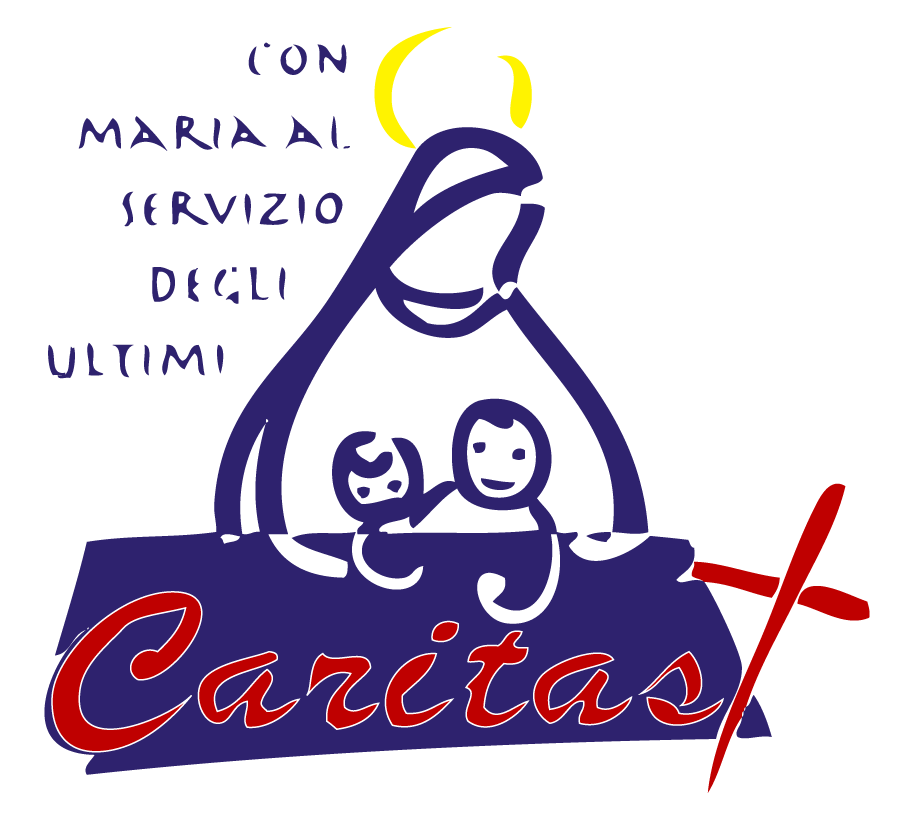 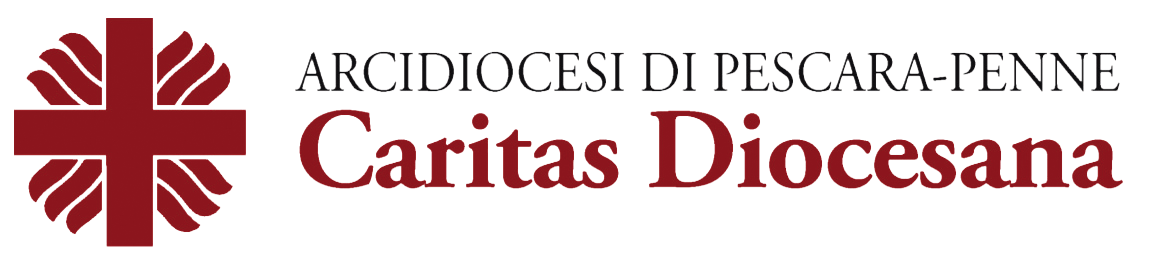 FONDAZIONE CARITAS 
ONLUS
Bonifico bancario/postale

IBAN IT44 P076 0115 4000 0101 6437830

Intestato a FONDAZIONE CARITAS ONLUS
Piazza Spirito Santo, 2  65121 Pescara
don Marco Pagniello
direzione@caritaspescara.it
www.caritaspescara.it